Uriope Vortek Tumor stent
Iindicações
Tratamentos temporários & paliativos de obstruções ureterais devido a Cânceres
Tempo de Permanência: até 12 meses
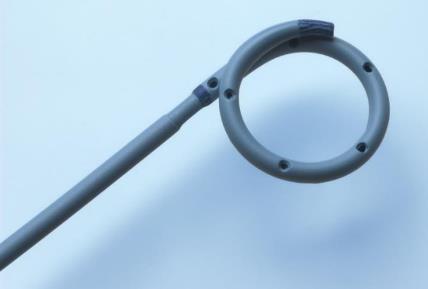 Design especial
Camada interna do stent é reforçada
Excelente resistência à compressão
Permite passar pela estenose
Sem orifícios laterais na parte reta do stent 
(para evitar a incrustação e  o crescimento do tecido no stent)
Page 1
Tumor stent
Material
Feito de Vortek
Poly Ether Bloc Amide (PEBA)
Material Termossensível
Firma para avançar
Suaviza à temperatura corporal para aumentar o conforto do paciente
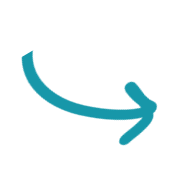 Drenagem ideal
Projetado para resistir à compressão externa e torção
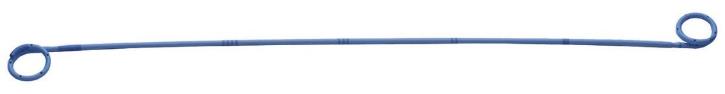 Page 2
[Speaker Notes: Without eyes on the straight section to avoid encrustation of mucosae within them.]
Tumor stent
Empurrador Conectável para 
guiar o Stent durante a introdução
A combinação perfeita para uma fácil implantação
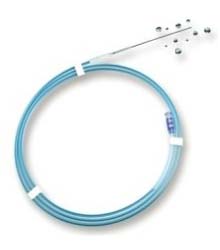 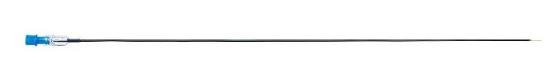 Vortek Termossensível
Fio Guia Nitinol Hidrofilico
Já incluso no produto!
Page 3